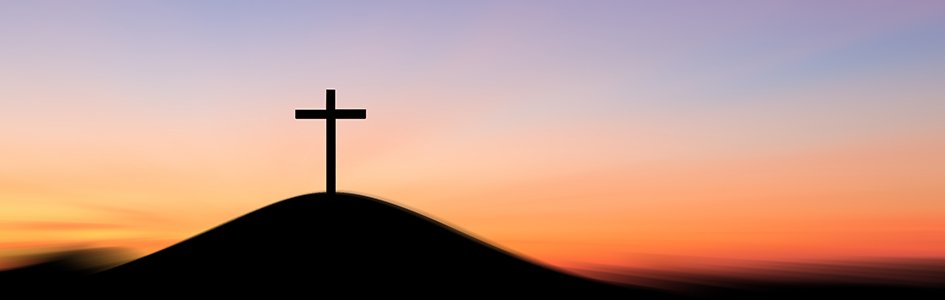 CCMC-Cary 
Sunday Service
January 1, 2023
Image from：https://answersingenesis.org/
For the Lord knows the way of the righteous,But the way of the ungodly shall perish. (Psalm 1:6)
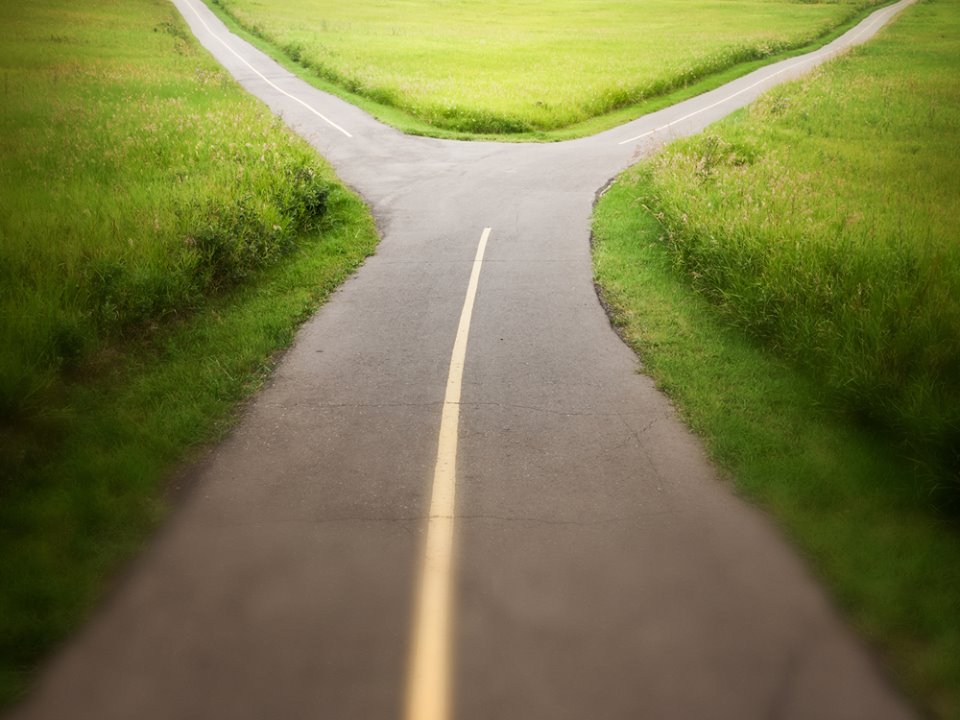 His lord said to him, “Well done, good and faithful servant; you have been faithful over a few things, I will make you ruler over many things. Enter into the joy of your lord.” (Matthew 25:23)
There will be weeping and gnashing of teeth, when you see Abraham and Isaac and Jacob and all the prophets in the kingdom of God, and yourselves thrust out. (Luke 13:28)
Two Paths: Jacob & Esau

1If then you were raised with Christ, seek those things which are above, where Christ is, sitting at the right hand of God. 2Set your mind on things above, not on things on the earth.  
(Colossians 3:1-2)
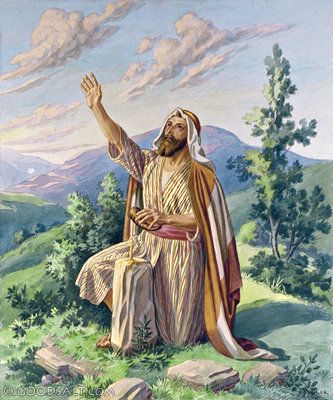 Isaac prayed, and Rebecca received revelation

Twins – “hairy” and “grabbing”

Esau went hunting, and Jacob took advantage
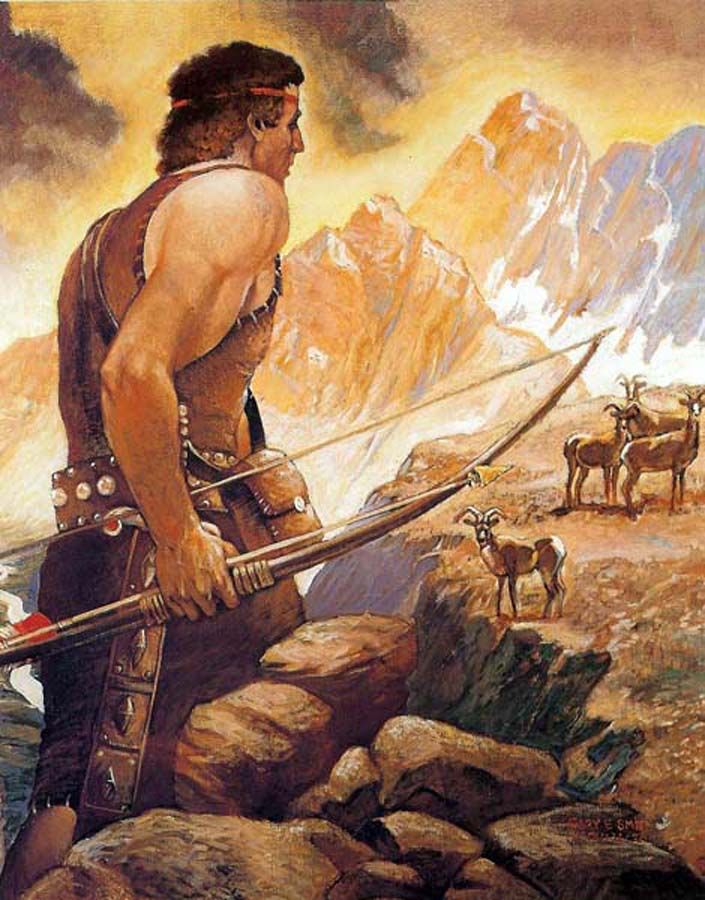 Sold his birth right, Esau became Edom

Deceived his father for blessing, Jacob got in trouble
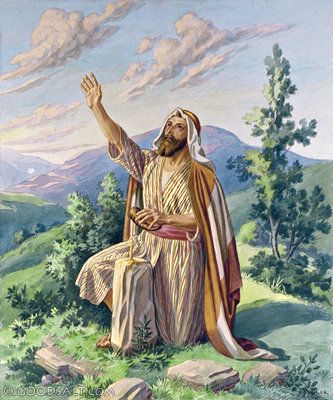 Jacob went into exile and wrangled in constant struggles with his father-in-law

Jacob amassed a large amount of property and built a sizeable family

Jacob wrestled with God and became a true believer
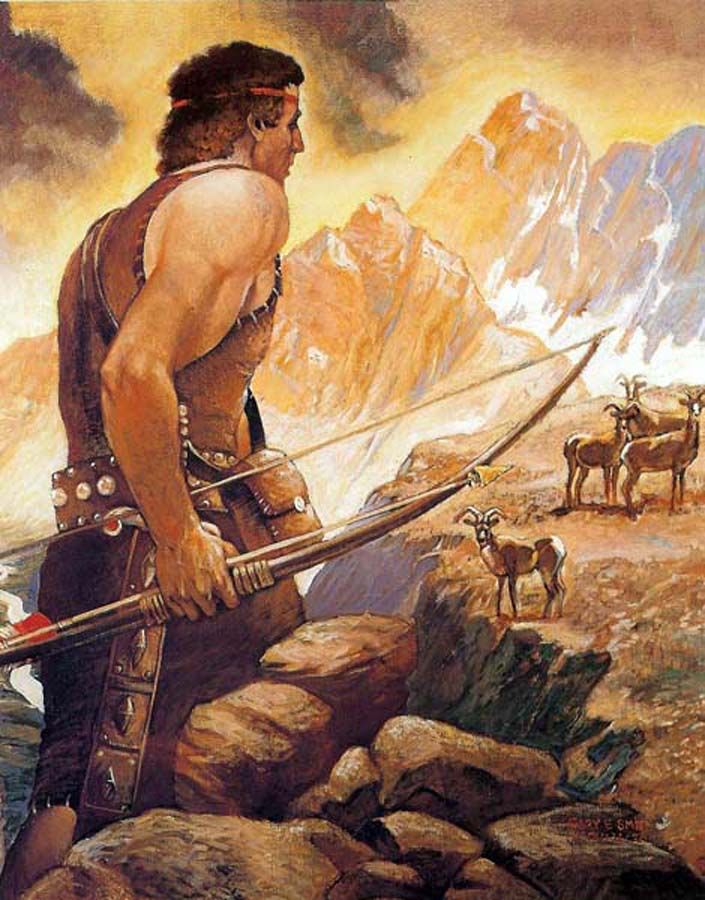 Esau was blessed by God and built a strong family

Esau left the promised land and was pleased with what he got

Edom was once a strong kingdom but it exists no more
Two Paths: Jacob & Esau

Esau: lest there be any fornicator or profane person like Esau, who for one morsel of food sold his birthright. (Hebrews 12:16)

Jacob: By faith Jacob, when he was dying, blessed each of the sons of Joseph, and worshiped, leaning on the top of his staff. (Hebrews 11:21)

The fundamental difference: focus of life
Both Jacob and Esau were flawed individuals

God chose Jacob in spite of (not because of) his flaws

Though their fates were pronounced before their birth, their focus of life contributed to their destiny

“For many are called, but few are chosen.” (Matthew 22:14)

God was kind to both Jacob and Esau, but their reactions were quite different
Esau – Looked down upon God’s blessing

Valued pleasure more than spiritual blessings
Easily sold his birth right
Do we value our identity in Christ?
A professor friend’s testimony

Esau – Fell in love with the world

His descendants Edomites displayed this trait in full
The declaration in book of Obadiah
They relied on terrain, wealth, allies, and cleverness
What are we relying on?
Jacob – Chose to rely on God

He did not run away when he was afraid and distressed

9Then Jacob said, “O God of my father Abraham and God of my father Isaac, the Lord who said to me, ‘Return to your country and to your family, and I will deal well with you’: 10I am not worthy of the least of all the mercies and of all the truth which You have shown Your servant; for I crossed over this Jordan with my staff, and now I have become two companies. 11Deliver me, I pray, from the hand of my brother, from the hand of Esau; for I fear him, lest he come and attack me and the mother with the children. 12For You said, ‘I will surely treat you well, and make your descendants as the sand of the sea, which cannot be numbered for multitude.’ ” (Genesis 32:9-12)
Jacob – Held on to God’s blessings

Wrestled with God until he was blessed

22And he arose that night and took his two wives, his two female servants, and his eleven sons, and crossed over the ford of Jabbok. 23He took them, sent them over the brook, and sent over what he had. 24Then Jacob was left alone; and a Man wrestled with him until the breaking of day. 25Now when He saw that He did not prevail against him, He touched the socket of his hip; and the socket of Jacob’s hip was out of joint as He wrestled with him. 26And He said, “Let Me go, for the day breaks.” But he said, “I will not let You go unless You bless me!” (Genesis 32:22-26)
Jacob – Learned to be transformed

Changed from selfish to selfless

1So Israel took his journey with all that he had, and came to Beersheba, and offered sacrifices to the God of his father Isaac. 2Then God spoke to Israel in the visions of the night, and said, “Jacob, Jacob!” And he said, “Here I am.” 3So He said, “I am God, the God of your father; do not fear to go down to Egypt, for I will make of you a great nation there. 4I will go down with you to Egypt, and I will also surely bring you up again; and Joseph will put his hand on your eyes.” 5Then Jacob arose from Beersheba; and the sons of Israel carried their father Jacob, their little ones, and their wives, in the carts which Pharaoh had sent to carry him.  (Genesis 46:1-7)
Jacob and Esau were not too different at the beginning

Esau’s path: Dwelled in seeking things on the earth

Jacob’s path: Learned to set mind on the things above

How does seeking the things above mean to us?

What do we value the most in life?

What kind of character do we desire for?

What behaviors do we want to display?
“He is no fool who gives what he cannot keep to gain that which he cannot lose.”
								-- Jim Elliot

1I beseech you therefore, brethren, by the mercies of God, that you present your bodies a living sacrifice, holy, acceptable to God, which is your reasonable service. 2And do not be conformed to this world, but be transformed by the renewing of your mind, that you may prove what is that good and acceptable and perfect will of God. (Romans 12:1-2)

May God help us all!